Capítulo 6: Tempo e transformações da terra.
Tempo Geológico da terra.
História Geológica da terra.

A idade da terra é de aproximadamente 4,6 bilhões de anos.

Ao longo do tempo na história da terra ela vem passando por uma serie de transformações e evoluções geológica que assim modificaram as formas de vida na superfície terrestre.

Para entender esses processos é necessário compreender o funcionamento e a dinâmica internamente (CAMADAS DA TERRA).
Camadas da terra
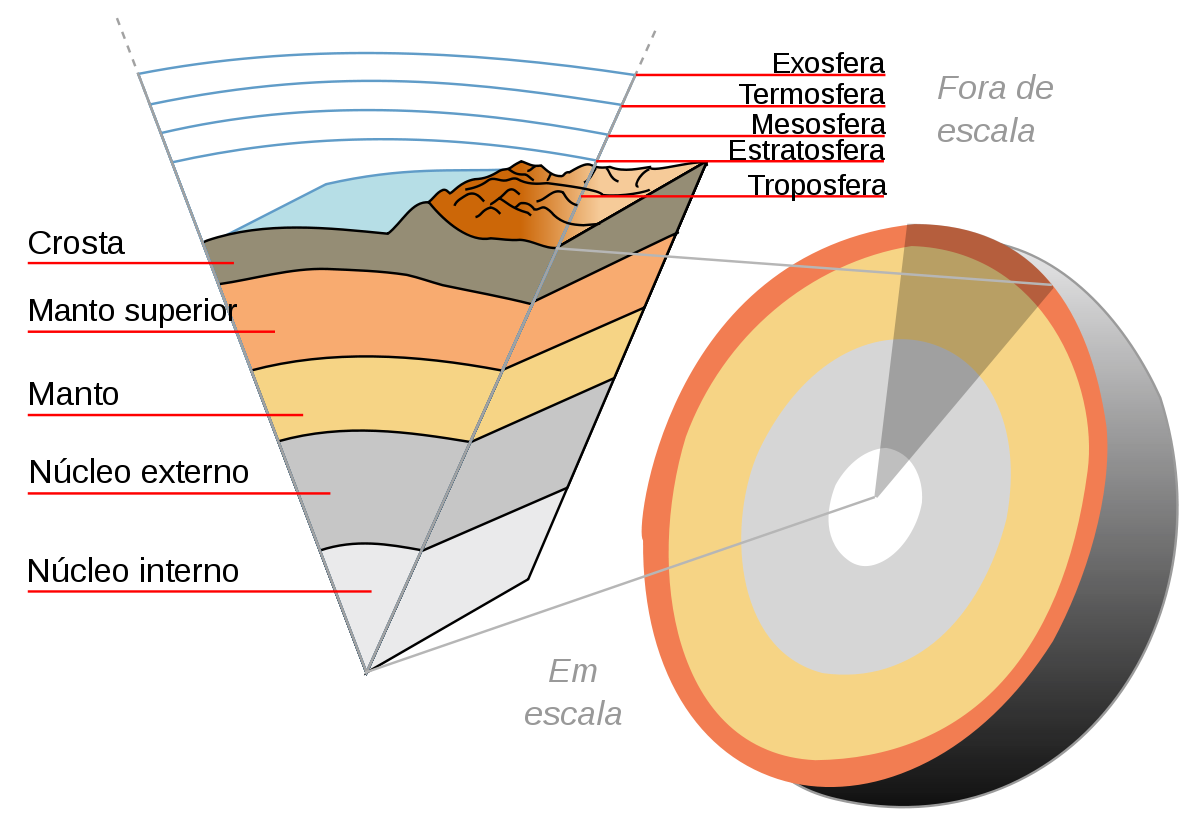 Características das camadas da terra
.
A  estrutura da terra é dividida em crosta, manto e núcleo 

Crosta: É a parte sólida da que envolve a terra. Ela é dividida em duas partes: crosta continental e crosta oceânica.

Manto: É a camada intermediária que fica logo abaixo da crosta.

Núcleo: É a parte central da terra, formado supostamente por níquel e ferro.( É a parte quente da terra).
Deriva Continental
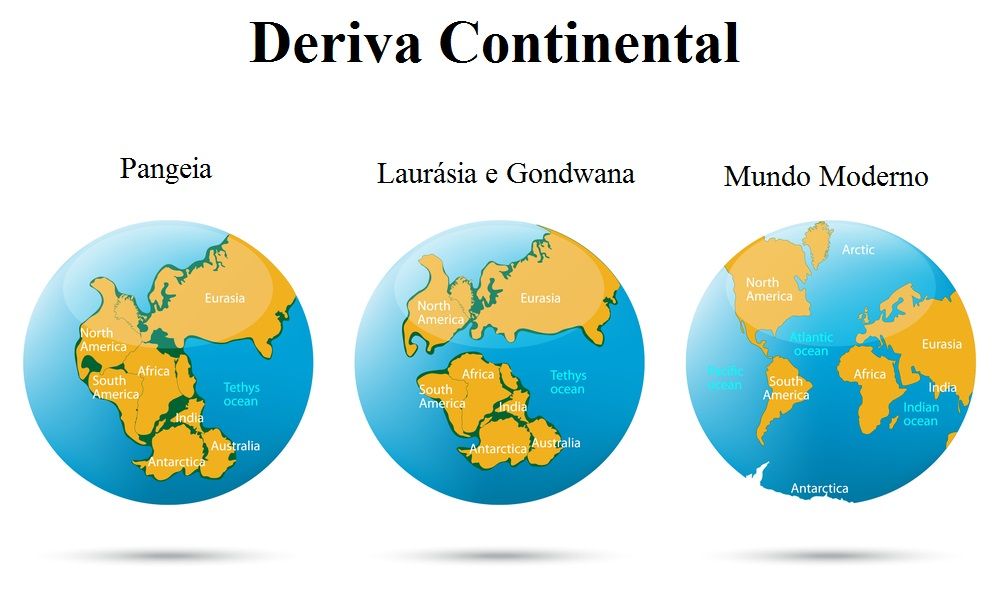 Características gerais da teoria da deriva continental
Teoria criada pelo meteorologista alemão Alfred Wegener, na qual ele afirmou que há, aproximadamente, 200 milhões de anos não existia separação entre os continentes, ou seja, havia uma única massa continental, chamada de Pangeia e um único Oceano.

Depois de milhões de anos houve uma fragmentação surgindo dois megacontinentes chamados de Laurásia e Godwana, e apartir daí os continentes foram se movendo e se adequando às configurações atuais.
O ponto crucial para o desenvolvimento da teoria da Deriva Continental, que na sua essência significa movimentação dos continentes, ou ainda, placas que se movem, é a constatação de que a Terra não é estática. Então Wegener percebeu que a costa da África possuía contorno que se encaixava na costa da América do Sul.
Dorsal Mesoatlântica
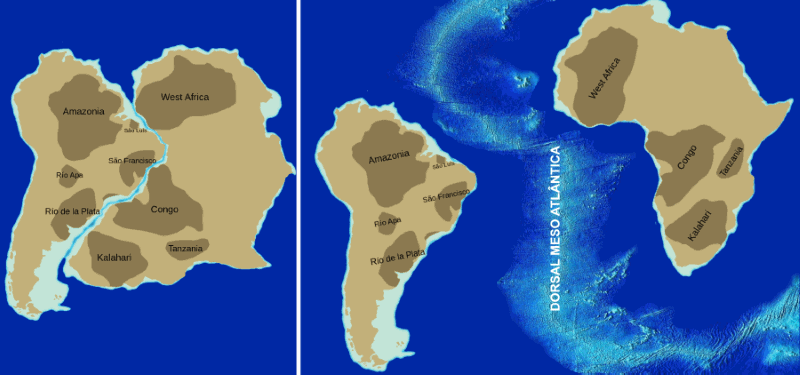 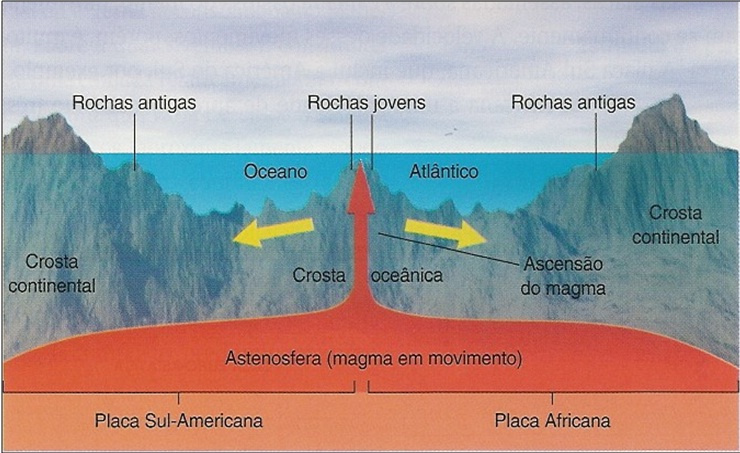 Em relação as duas imagens acima são relacionadas ao esquema gráfico como funciona a explicação sobre a teoria da deriva continental.

 A dorsal mesoatlantica representa a confirmação da teoria de separação de placas.

Afirma-se ainda se os continentes continuam em constante movimento de separação, a cada ano os continentes se afastam 2cm.
Placas tectônicas
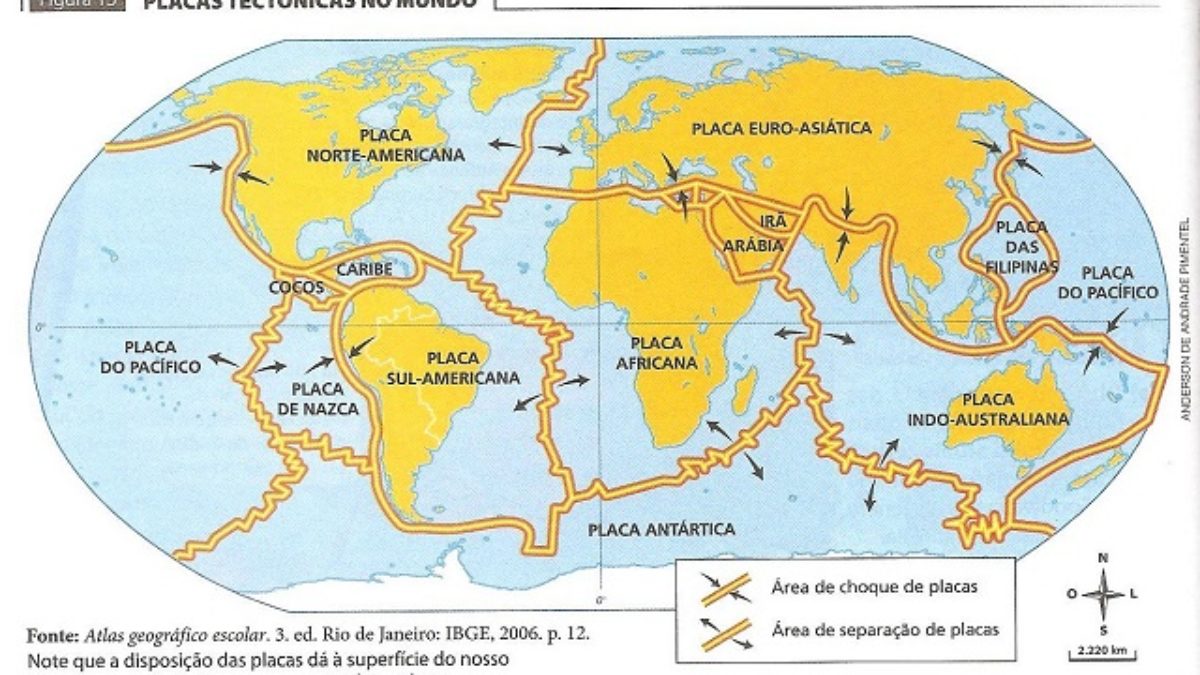 Placas tectônicas são grandes blocos rochosos semirrígidos que compõem a crosta terrestre. A Terra divide-se em quatorze principais placas tectônicas, as quais se movimentam sobre o manto de forma lenta e contínua, podendo aproximar-se ou se afastar umas das outras.

A movimentação das placas resulta na formação de montanhas, fossas oceânicas, atividades vulcânicas, terremotos e tsunamis.

Principais placas tectônicas

O planeta Terra está dividido em 52 placas tectônicas, sendo 14 principais e 38 menores. Como exemplos de placas principais, podemos citar a Placa Sul-Americana, a Placa do Pacífico e a Placa Australiana. As menores podem ser exemplificadas pela Placa do Ande do Norte, Placa da Carolina e Placa das Marianas.
Tipos de placas

Oceânicas: encontram-se no assolho oceânico.
Continentais: situam-se sob os continentes.
Oceânicas e continentais: situam-se sob o continente e no assoalho oceânico.
Limites entra placas
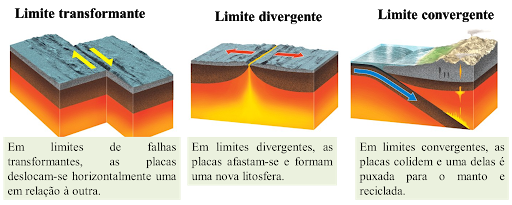 Nos limites entre placas ocorrem diversos eventos geológicos, como tremores de terra, vulcões, fraturas, dobras e falhas. Isso ocorre por causa da sua movimentação.


O mecanismo que envolve a movimentação dessas placas parte do núcleo da terra, que é a parte mas quente da terra onde contem o magma em sua forma líquida chegando a superfície e solidificando, transformando-se em rochas presentes na superfície terrestre.


Esse evento é chamado de correntes de convenção.
Círculo de fogo do pacífico
Esse nome é dado por conta da serie de eventos geológicos como vulcanismo, tsunamis, entre outros fenômenos. E também por está localizada e banhada pelo oceano pacífico.
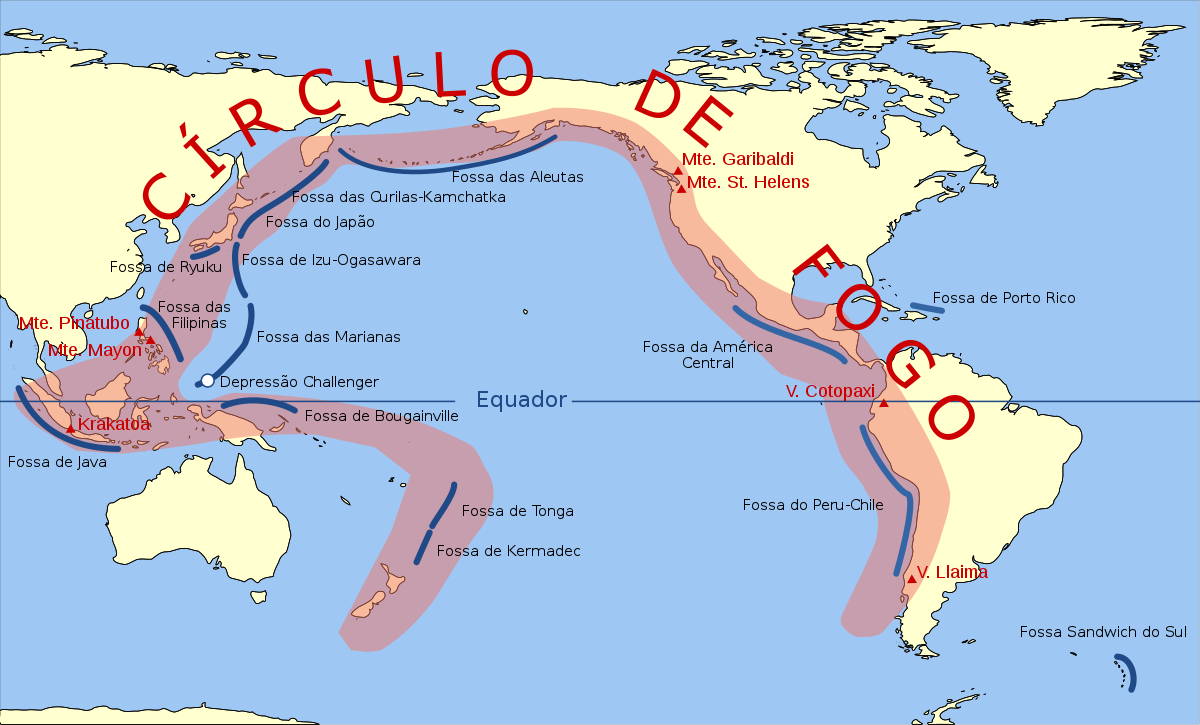 Atividades relacionadas ao conteúdo
Páginas com o conteúdo: 12 á 29.

Páginas com atividades: 16, 21, 28, 30 e 31.

A pesquisa devera estar no caderno.


Atividade extra:

Pesquise sobre vulcanismo, terremotos e tsunamis.

Quais países sofrem com esses fenômenos a partir das movimentação de placas.

Se acontece algum desses fenômenos ocorrem no Brasil.